Öğr.Gör. Fuat AtasoyHafta :11
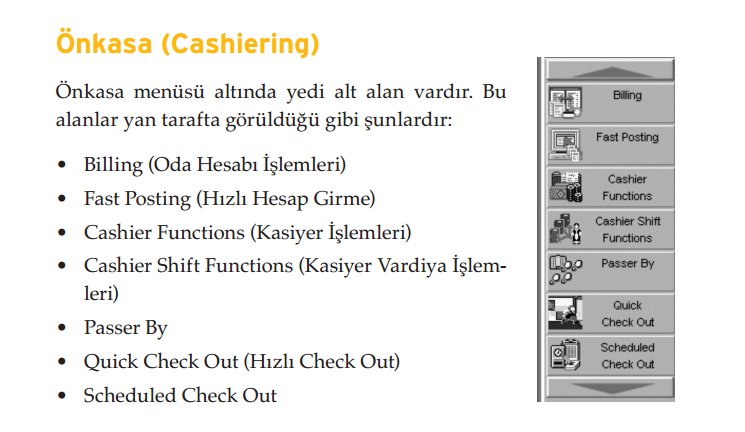 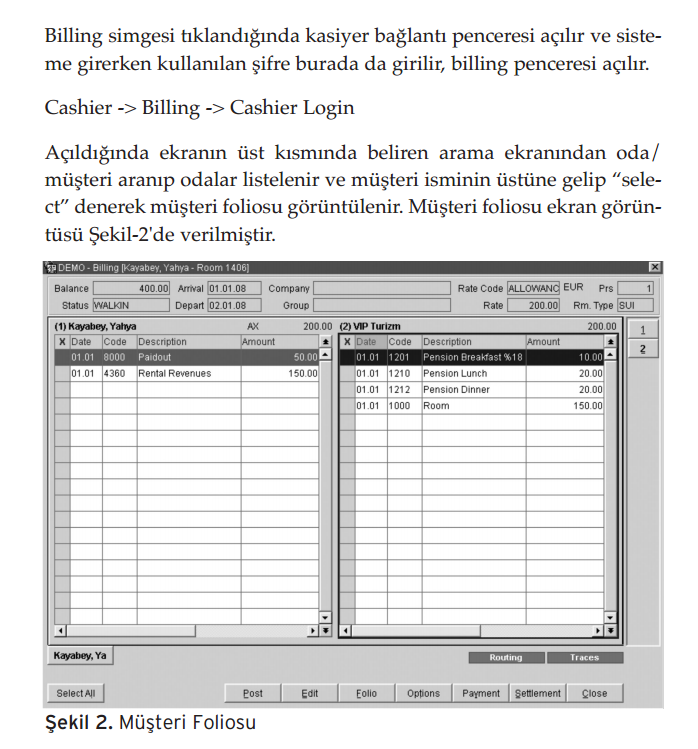 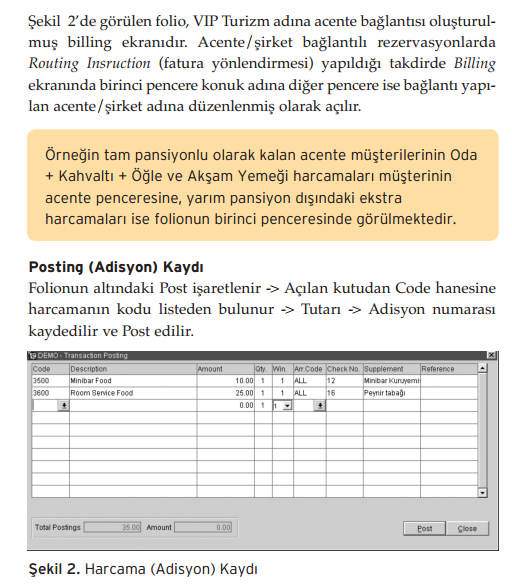 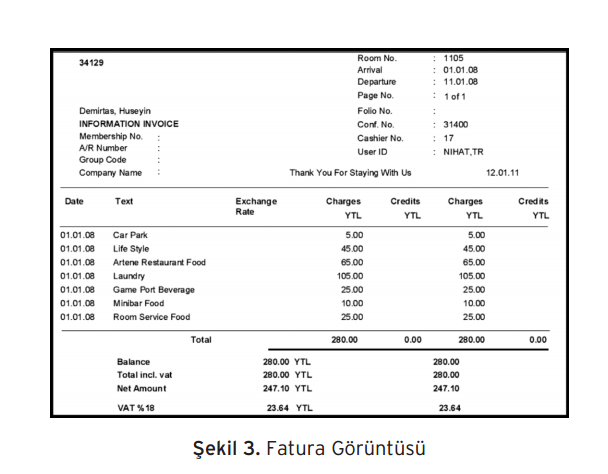 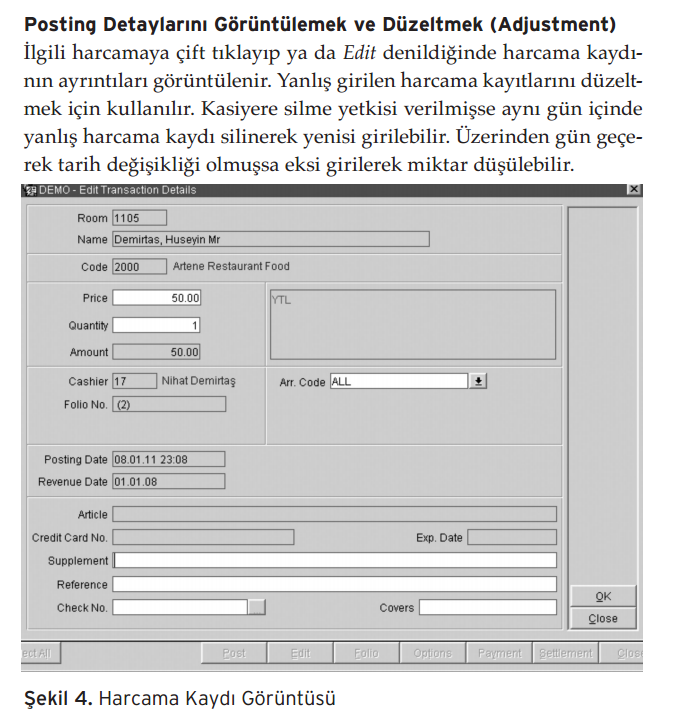 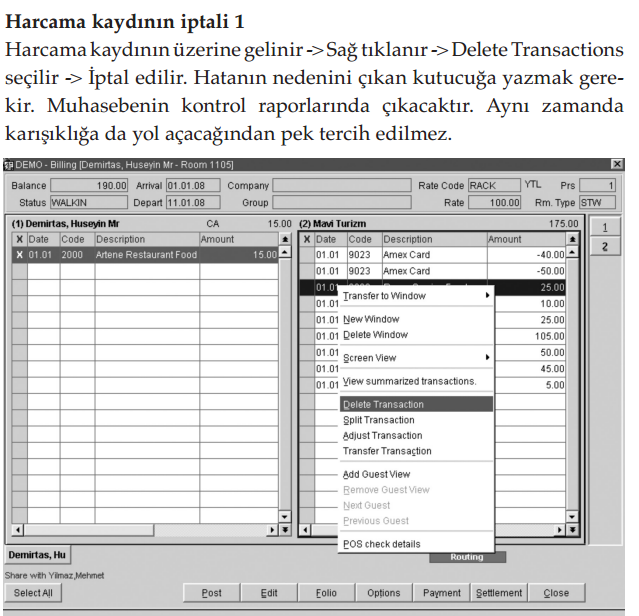 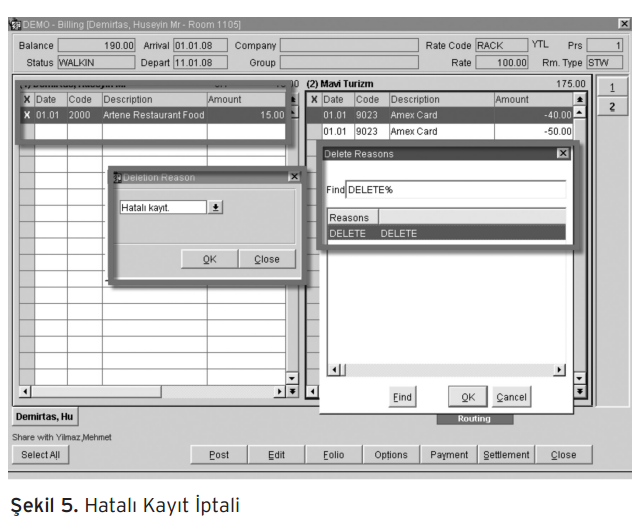 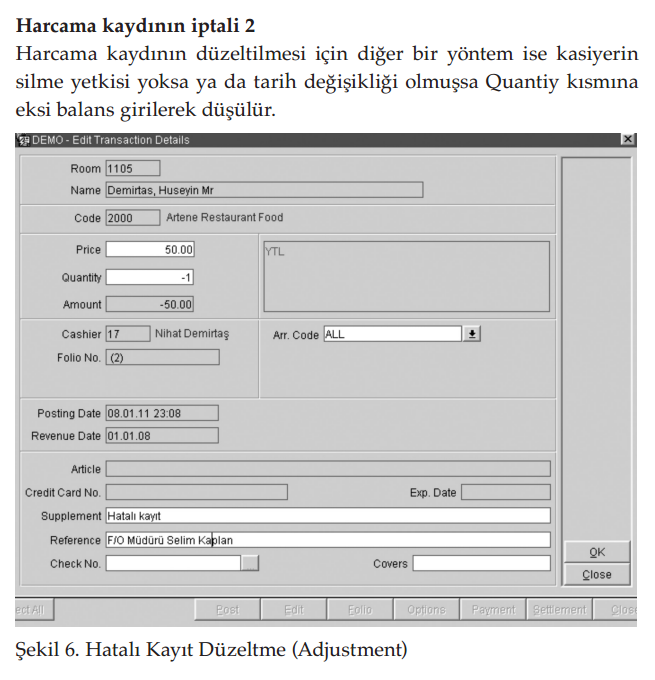 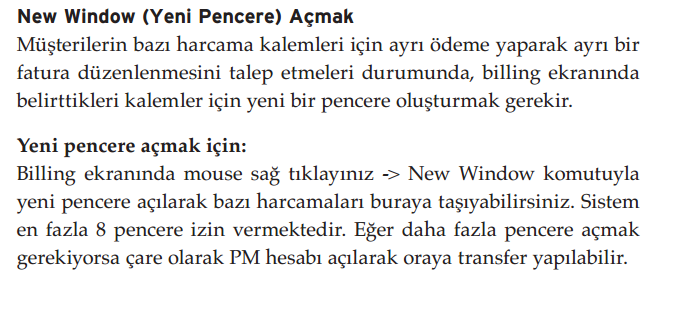 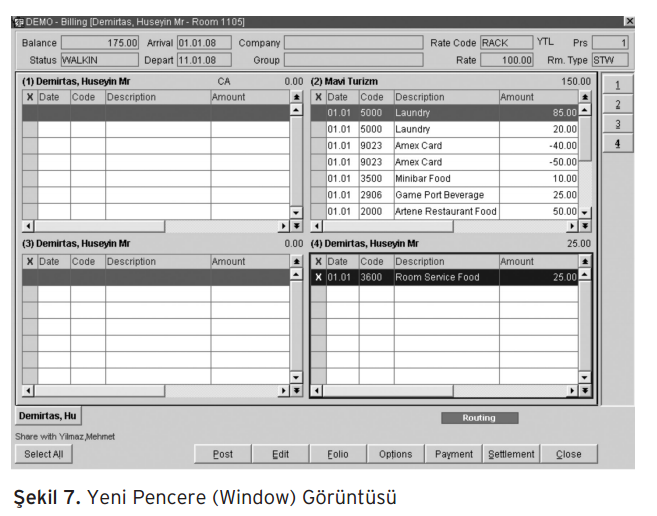 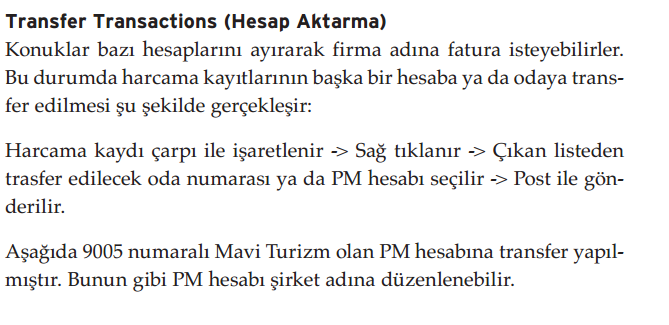 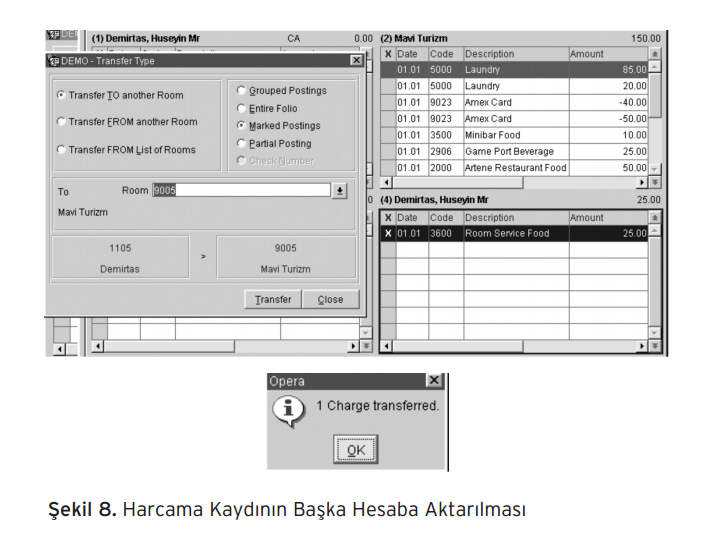 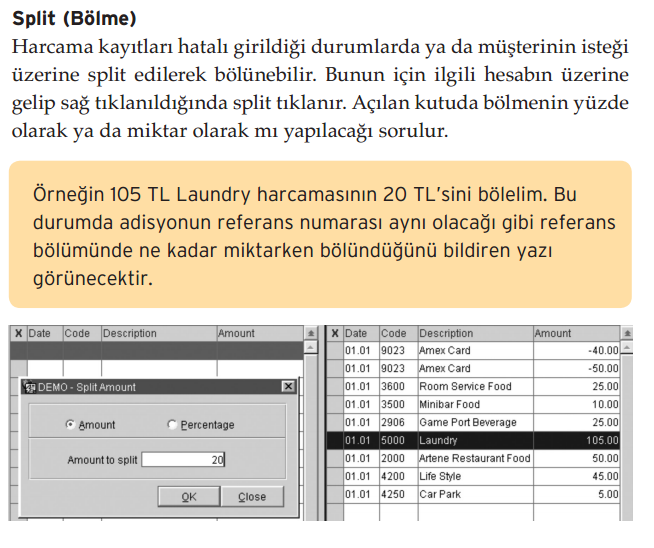 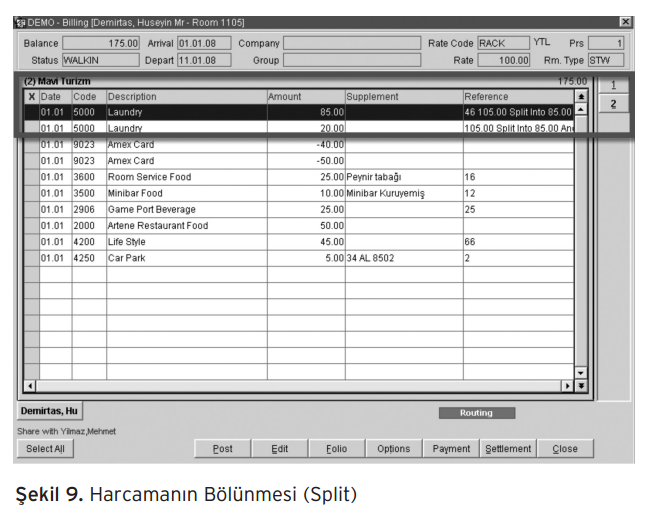 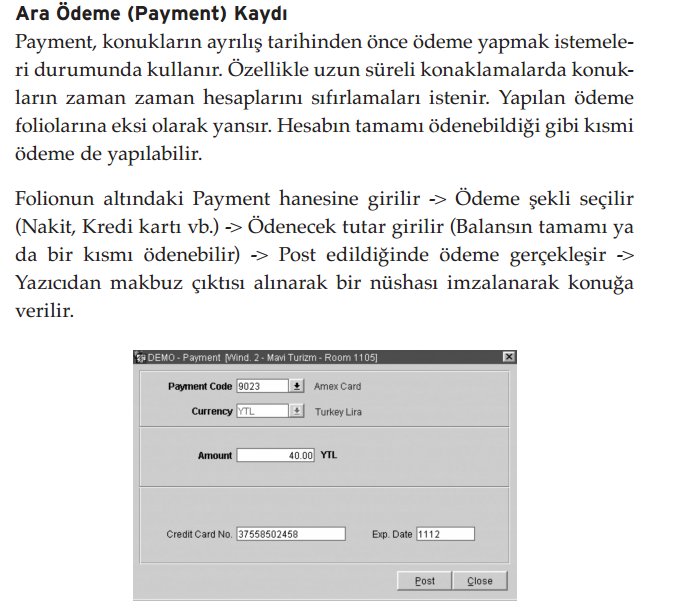 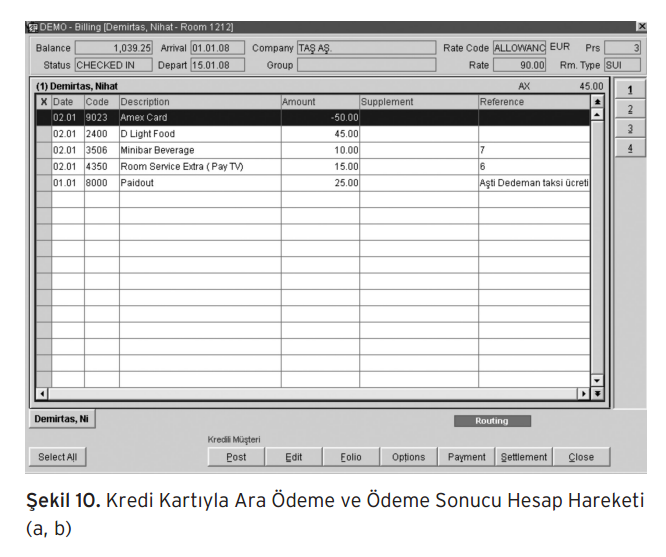 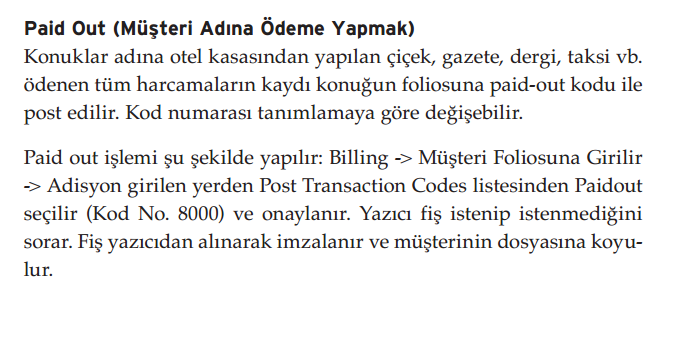 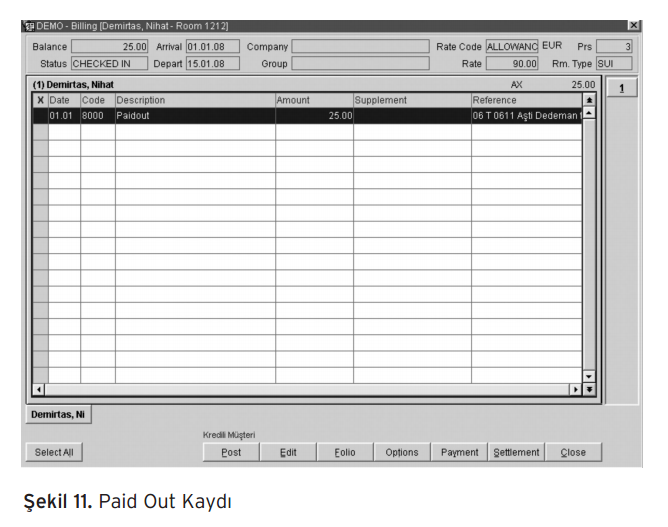 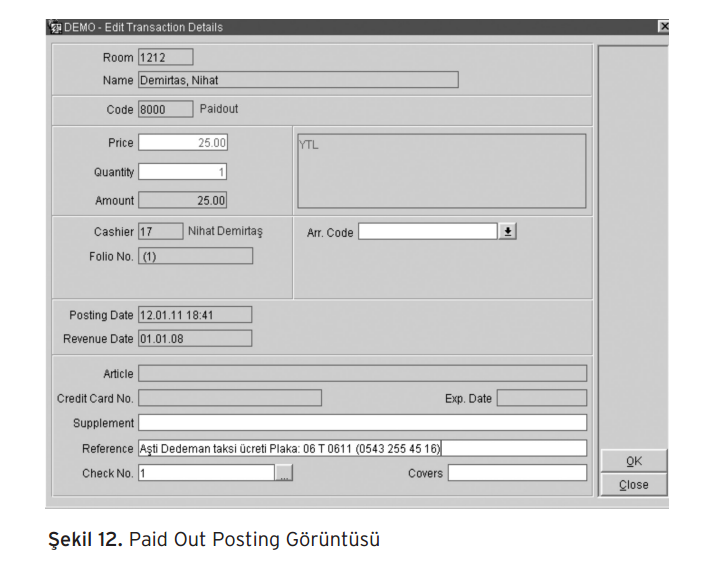